Checkpoint #14
Number your paper 1-7….Slide times will vary depending of type of question
The code states that the punishment for allowing one’s dam to flood everyone’s field is…– 6.9

Sold into slavery
Pay a fine and replace ruined crops
Rebuild the dam
Receive 60 lashes in the public square
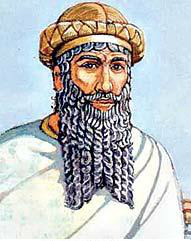 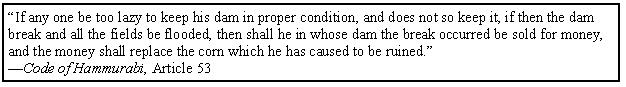 “[Sargon] had neither rival nor equal. His splendor, over the lands it diffused. He crossed the sea in the east. In the eleventh year he conquered the western land to its farthest point. He brought it under one authority. He set up his statues there and ferried the west's booty across on barges...”
What is being described in the passage? – 6.9
A city-state
An empire
A civilization
A country
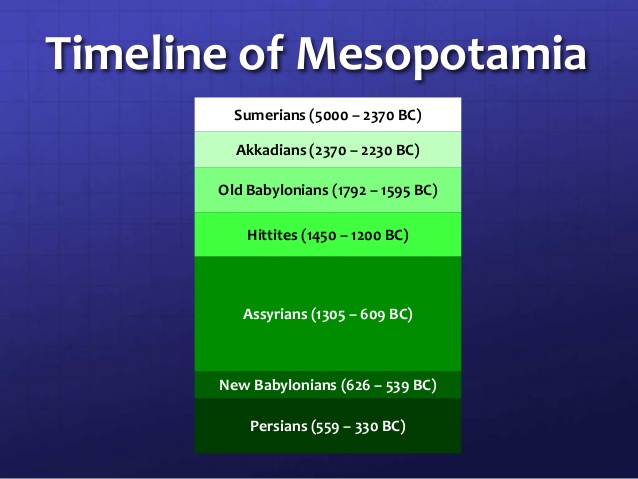 3. After the rule of the Old Babylonians which powerful empire ruled Mesopotamia?  6.9

Sumerians
Akkadians
Egyptians
Assyrians
4. The Assyrians made people under the rule of their empire pay tribute, which of the following best explains what tribute is? – 6.13
Incentive program
Bartering system
Oppressive tax system
Government assistance
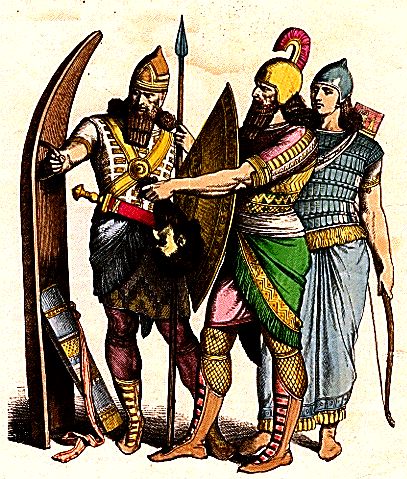 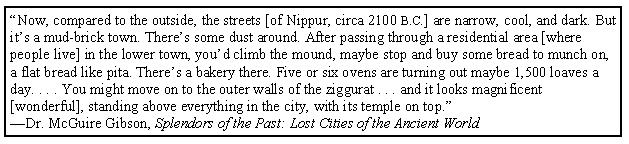 5.  According to this excerpt, what was the tallest point in the city of Nippur? - 6.13
6. Which of the following was considered the greatest city in the Mesopotamian region? - 6.9

Ur
Kish
Babylon
Nippur
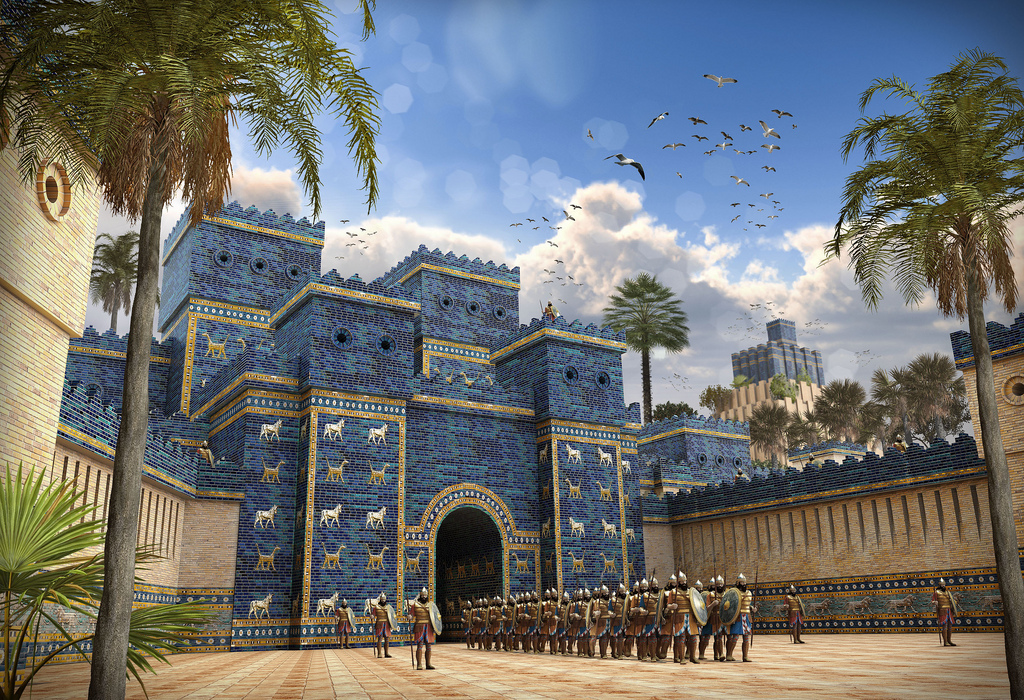 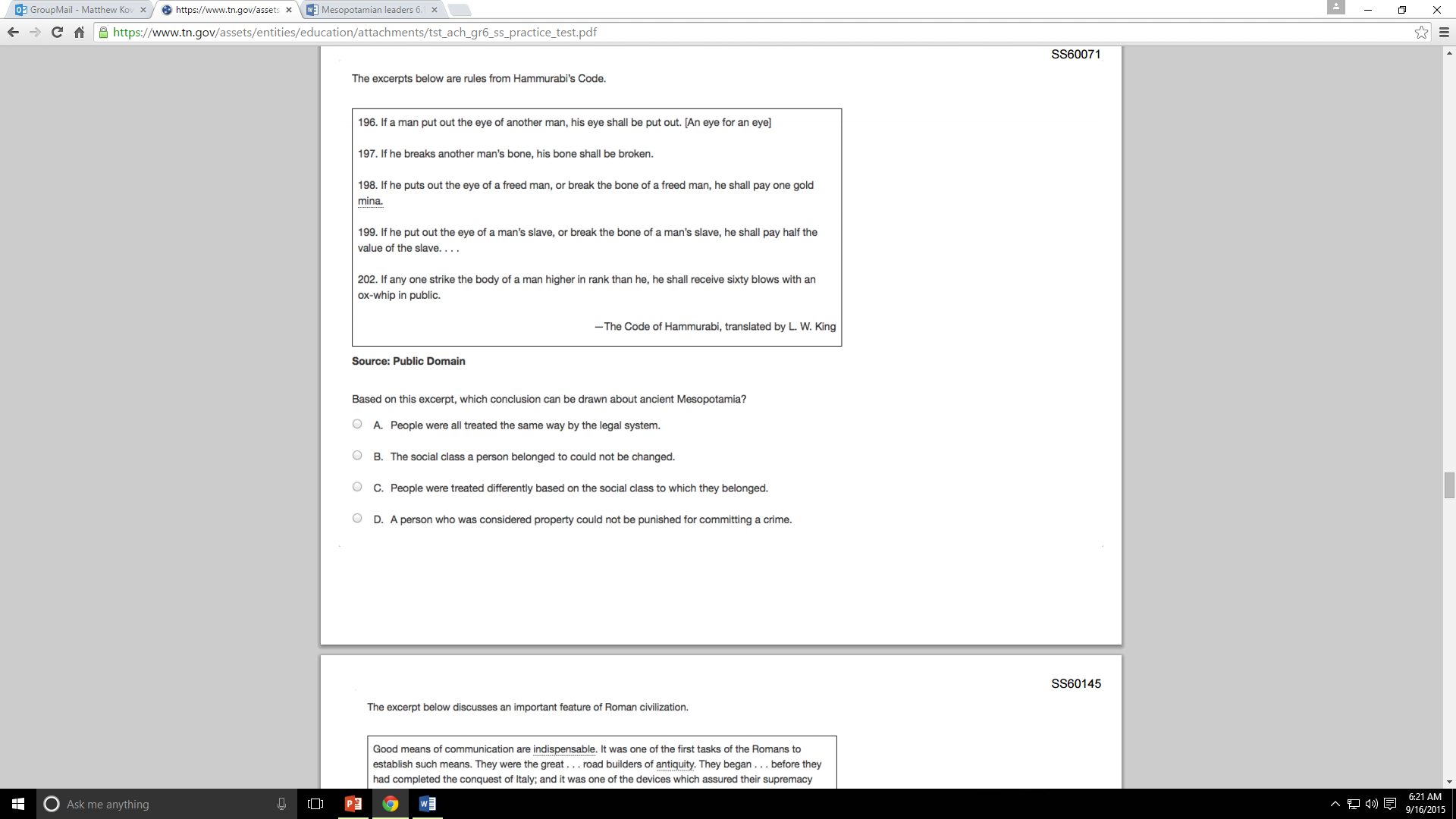 7.
6.9
Check your answers
The code states that the punishment for allowing one’s dam to flood everyone’s field is…– 6.9

Sold into slavery
Pay a fine and replace ruined crops
Rebuild the dam
Receive 60 lashes in the public square
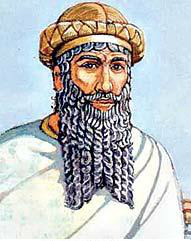 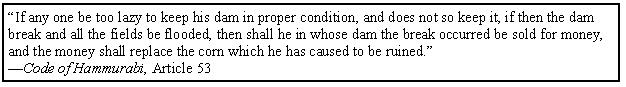 “[Sargon] had neither rival nor equal. His splendor, over the lands it diffused. He crossed the sea in the east. In the eleventh year he conquered the western land to its farthest point. He brought it under one authority. He set up his statues there and ferried the west's booty across on barges...”
What is being described in the passage? – 6.9
A city-state
An empire
A civilization
A country
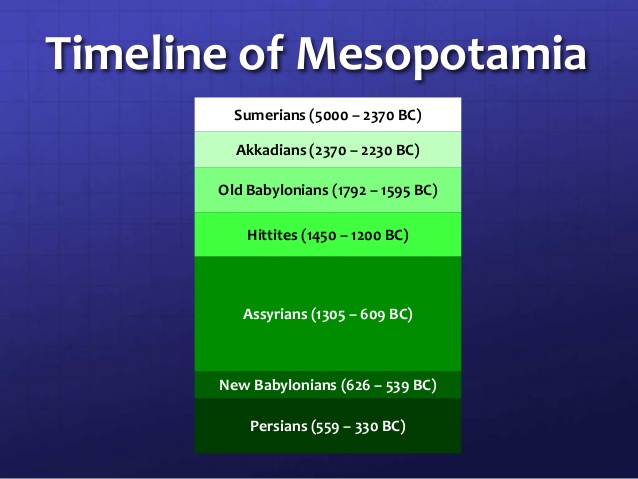 3. After the rule of the Old Babylonians which powerful empire ruled Mesopotamia?  6.9

Sumerians
Akkadians
Egyptians
Assyrians
4. The Assyrians made people under the rule of their empire pay tribute, which of the following best explains what tribute is? – 6.13
Incentive program
Bartering system
Oppressive tax system
Government assistance
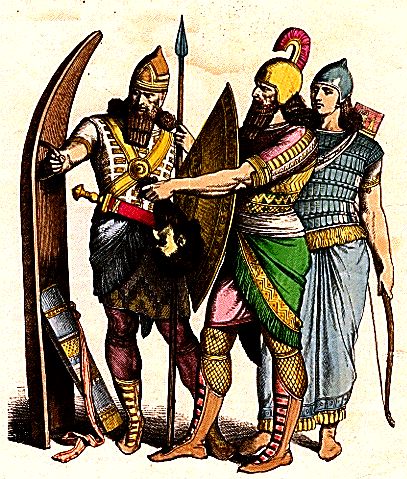 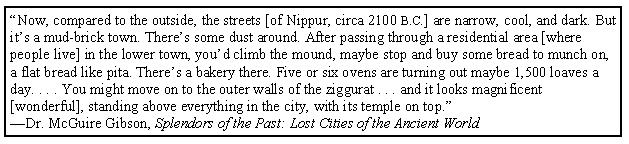 5.  According to this excerpt, what was the tallest point in the city of Nippur? - 6.13
6. Which of the following was considered the greatest city in the Mesopotamian region? - 6.9

Ur
Kish
Babylon
Nippur
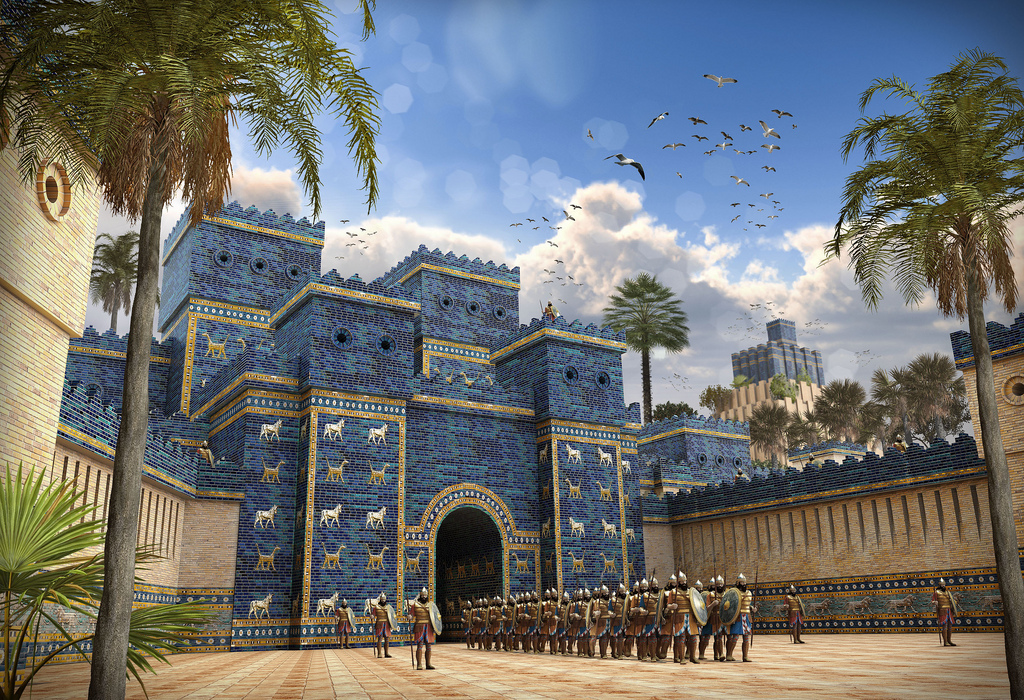 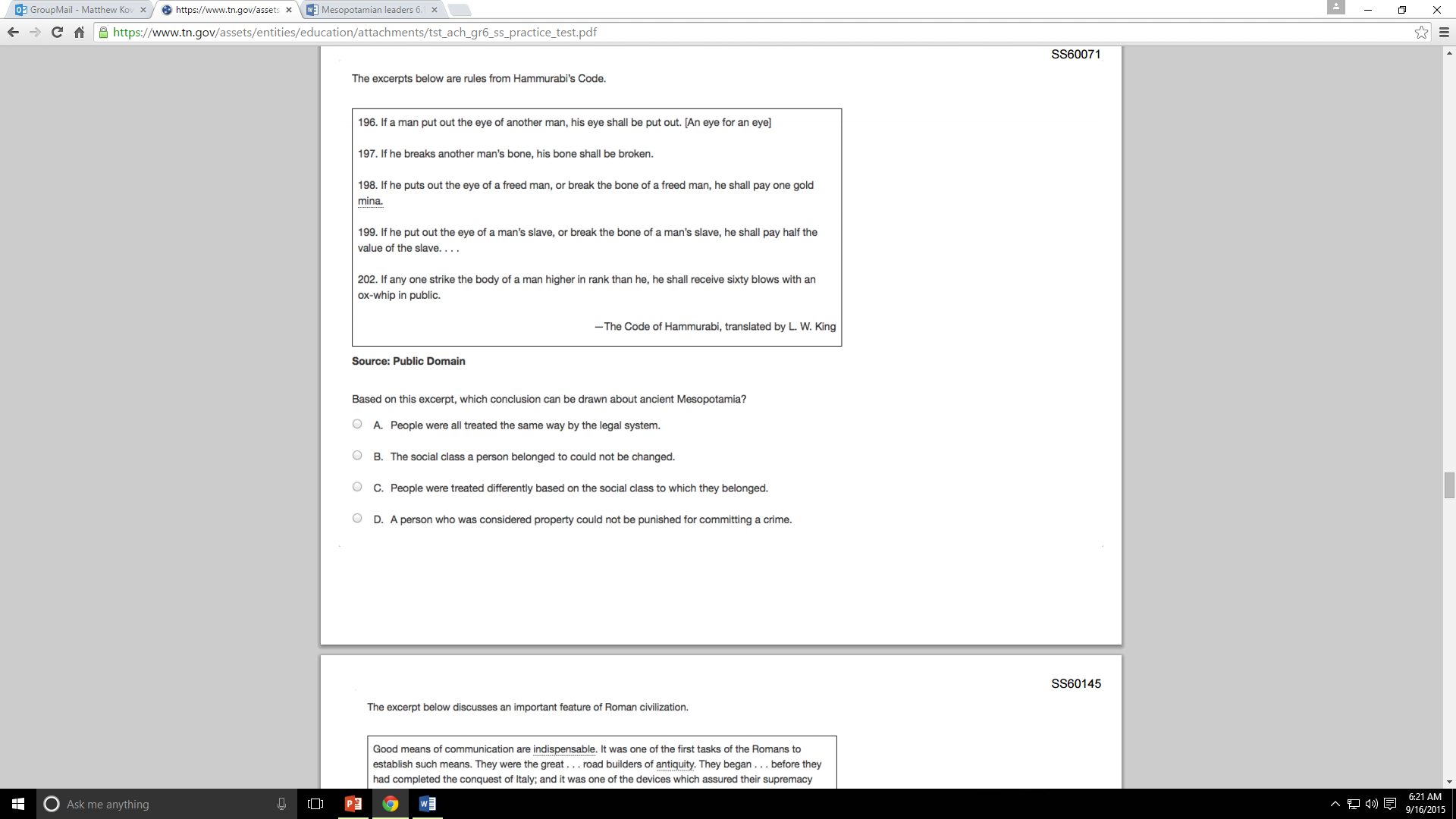 7.
6.9